TESSUTO NERVOSO- cenni sintetici -
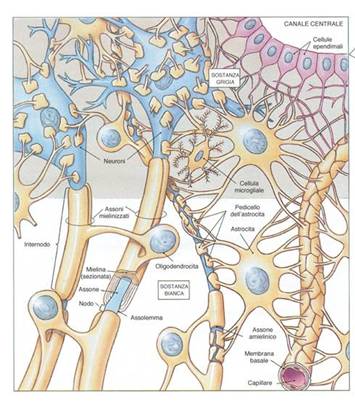 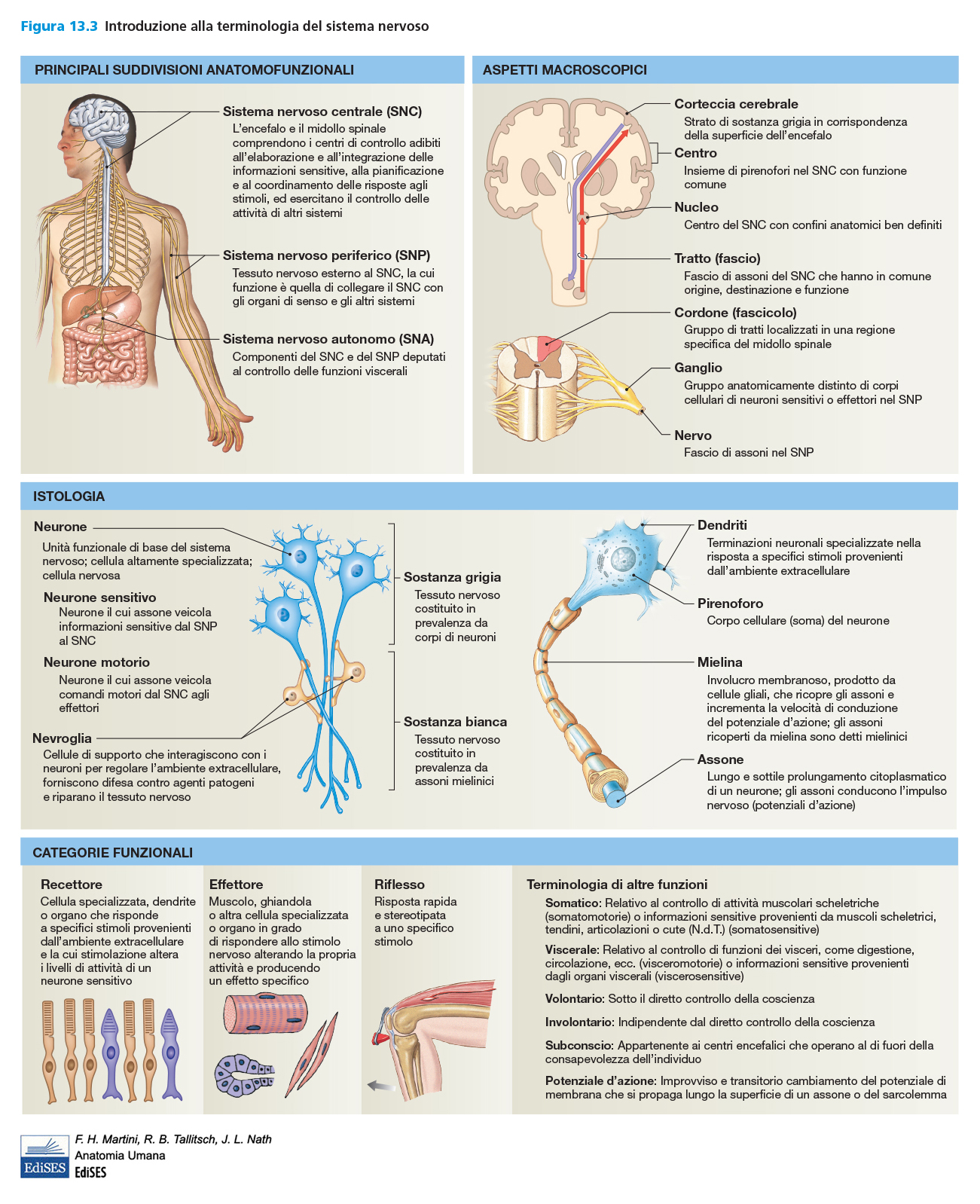 SISTEMA NERVOSO CENTRALE e PERIFERICO
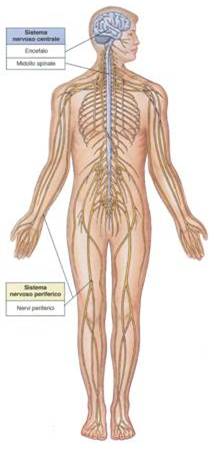 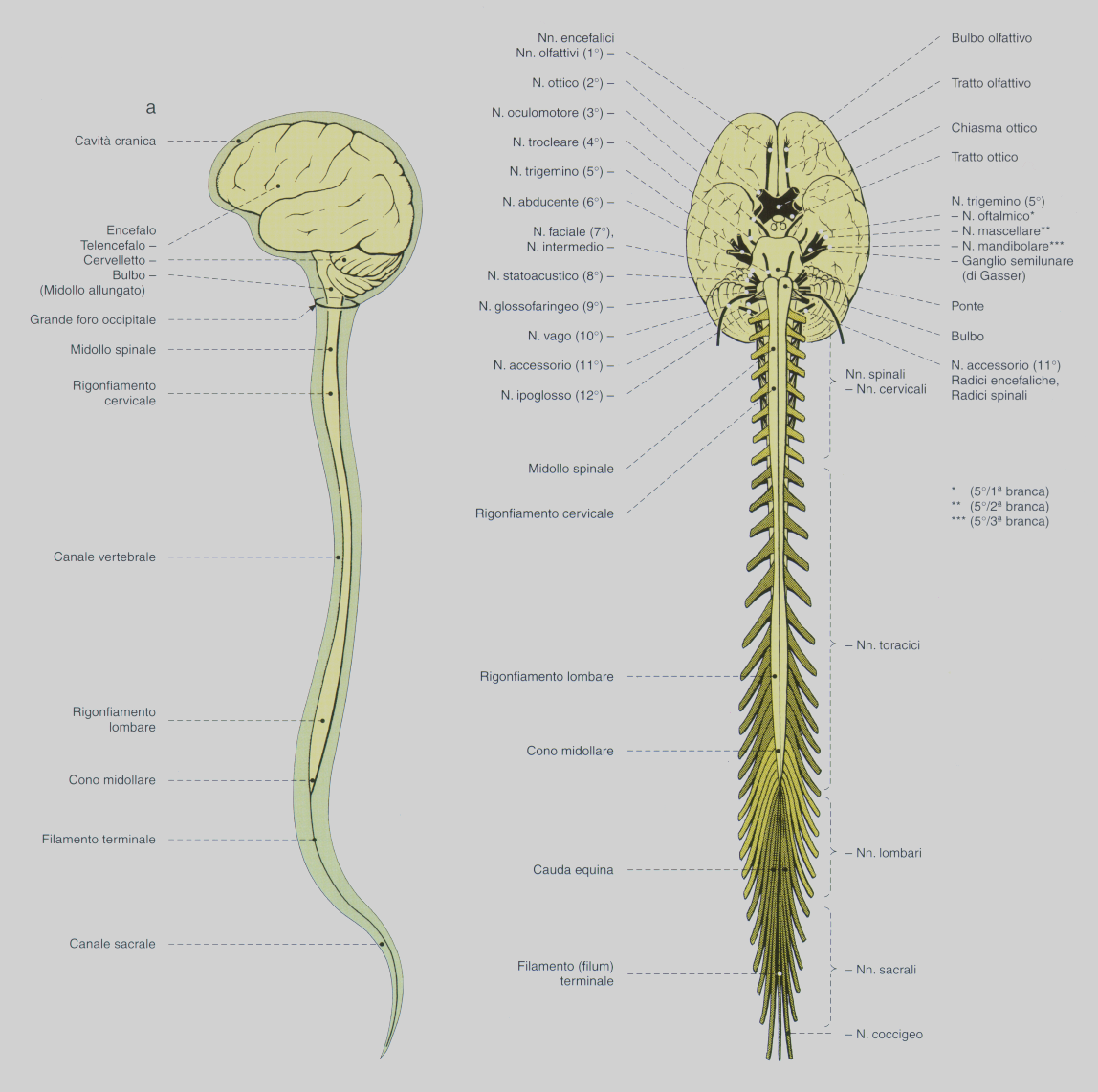 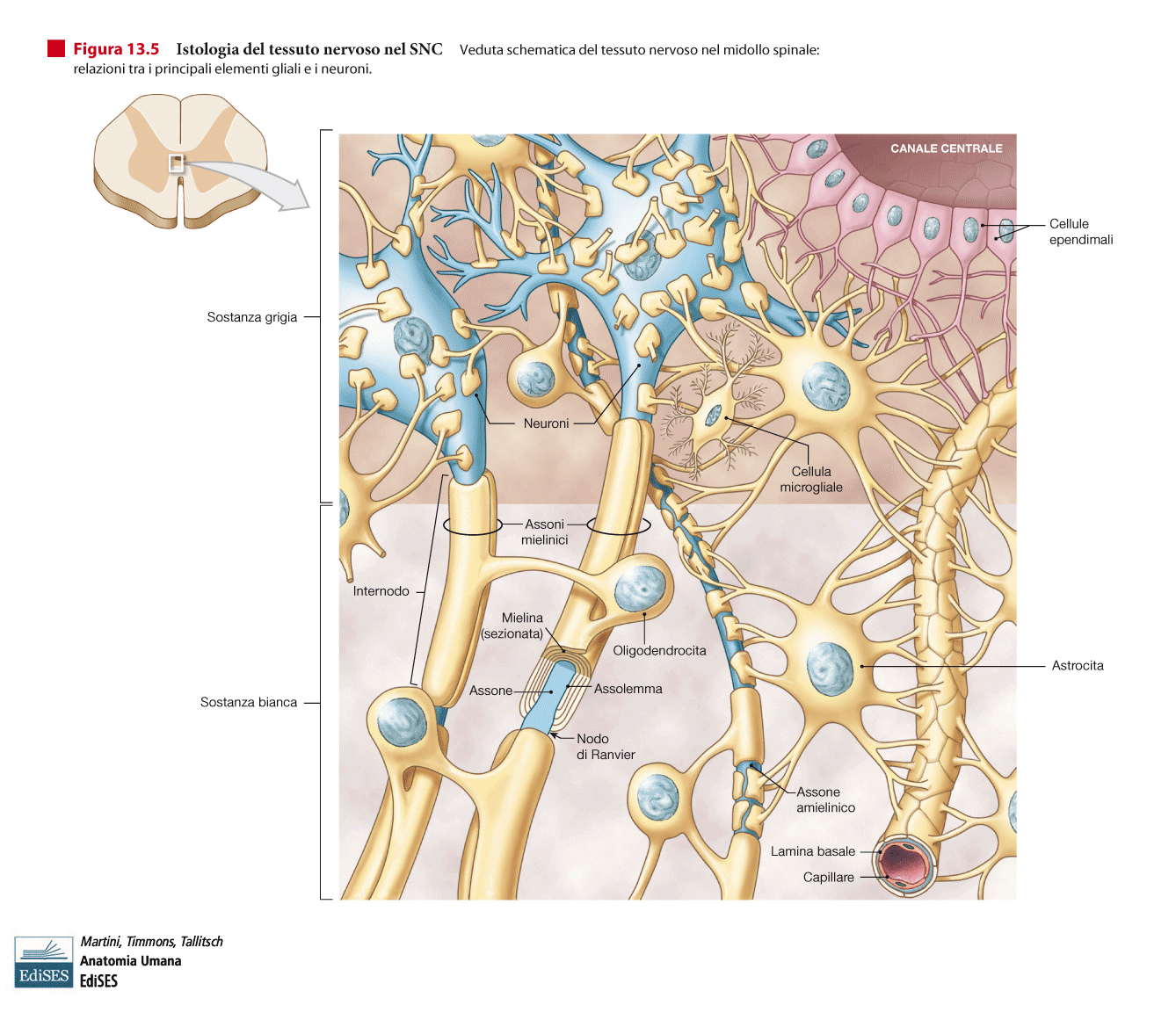 SUDDIVISIONE MORFOLOGICA DEL 
SISTEMA NERVOSO (SN)
SISTEMA NERVOSO CENTRALE (SNC):
   - ENCEFALO:
      - Telencefalo
      - Diencefalo
      - Tronco Encefalico (costituito da Mesencefalo,   
        Ponte e Bulbo)
      - Cervelletto
 
   - MIDOLLO SPINALE

SISTEMA NERVOSO PERIFERICO (SNP):
   - NERVI CRANICI e GANGLI ANNESSI
   - NERVI SPINALI e GANGLI ANNESSI

Gli ORGANI del SNC sono AVVOLTI dalle MENINGI, che sono Involucri Connettivali Densi.
Tra le Meningi scorre il LIQUOR (LIQUIDO CEREBRO-SPINALE o CEFALO-RACHIDIANO).
Il LIQUOR scorre anche nelle CAVITA’ scavate nel SNC (i 4 VENTRICOLI CEREBRALI, l’ ACQUEDOTTO CEREBRALE, il CANALE CENTRALE del MIDOLLO SPINALE).
SUDDIVISIONE FUNZIONALE DEL SISTEMA NERVOSO
SISTEMA NERVOSO SOMATICO (o, impropriamente, volontario)

SISTEMA NERVOSO AUTONOMO
   (SNA) suddiviso nelle Sezioni:
    - ORTOSIMPATICO
    - PARASIMPATICO

    PARASIMPATICO
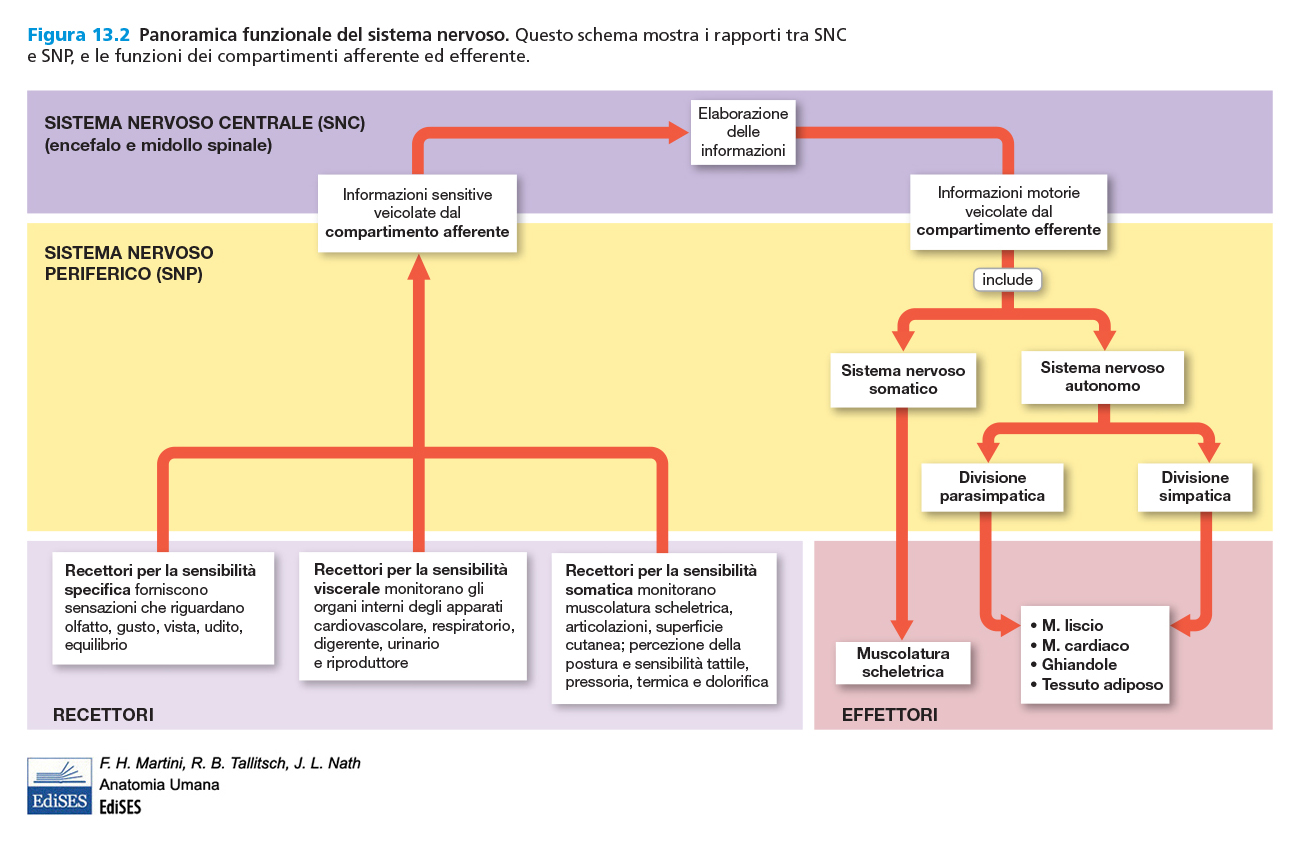 TESSUTO NERVOSO: GENERALITA’
Il TESSUTO NERVOSO va a costituire i diversi organi del SISTEMA NERVOSO CENTRALE (SNC) e del SISTEMA NERVOSO PERIFERICO (SNP)

Esso consta di:
    - NEURONI o CELLULE NERVOSE
    - NEUROGLíA (Nevroglìa) o CELLULE GLìALI, che svolgono funzioni di Protezione e di Supporto Metabolico (Nutrimento)
N E U R O N E
NEURONE
I NEURONI sono Elementi Cellulari ECCITABILI, in grado di rispondere a Mutamenti Ambientali (STIMOLI) modificando la Differenza di Potenziale Elettrico tra l’ Interno e l’ Esterno della Cellula Nervosa (DEPOLARIZZAZIONE). 
Si genera il POTENZIALE di AZIONE (o IMPULSO NERVOSO), che puo’ essere trasmesso, anche a distanza, tramite i PROLUNGAMENTI NEURONALI, ad altri NEURONI oppure ai cosiddetti ORGANI EFFETTORI (Muscolatura Striata Scheletrica, Muscolatura Liscia, Tessuto di Conduzione del Cuore, Organi Ghiandolari)
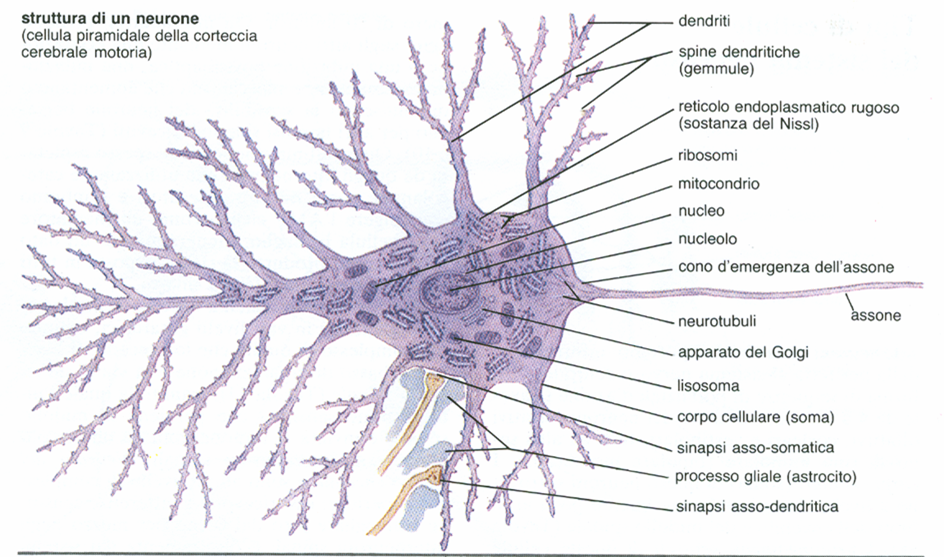 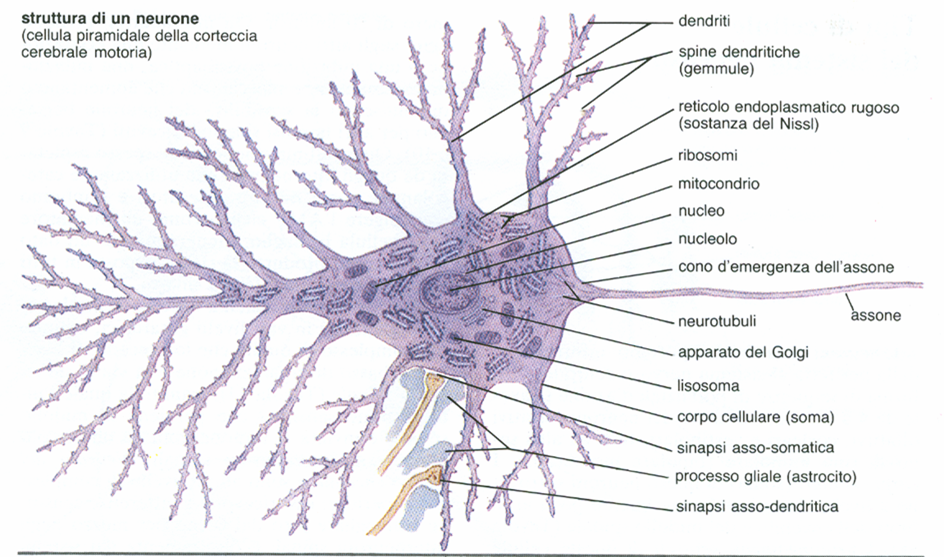 NEURONE: 
ELEMENTI STRUTTURALI
CORPO CELLULARE (o PIRENOFORO o SOMA)

PROLUNGAMENTI CELLULARI:
ASSONE (o NEURITE o CILINDRASSE): conduce l’ Impulso dal Pirenoforo verso altri distretti. Se ne origina UNO SOLO.
DENDRITI: sono deputati a RICEVERE Impulsi da altri distretti. Possono essere numerosi.
CLASSIFICAZIONE MORFOLOGICA dei NEURONI
In base al NUMERO di PROLUNGAMENTI si classificano:
- NEURONI MULTIPOLARI, dal cui Pirenoforo si dipartono UN SOLO ASSONE e un numero INDEFINITO ( « n » ) di DENDRITI;
NEURONI BIPOLARI: dal Pirenoforo si dipartono UN Prolungamento ASSONICO e, dal polo opposto, UN UNICO Prolungamento DENDRITICO. Vi si ritrovano nei Gangli annessi all’ VIII paio di nervi cranici (Acustico)
NEURONI PSEUDOUNIPOLARI: dal Pirenoforo si diparte un UNICO PROLUNGAMENTO che, a breve distanza, si biforca in una ramificazione ASSONICA (che invia impulsi verso il SNC) ed una a funzionalità DENDRITICA (che riceve impulsi dalla periferia). Sono cellule tipiche dei Gangli Sensitivi di Nervi Cranici (es., Trigemino) e Spinali.
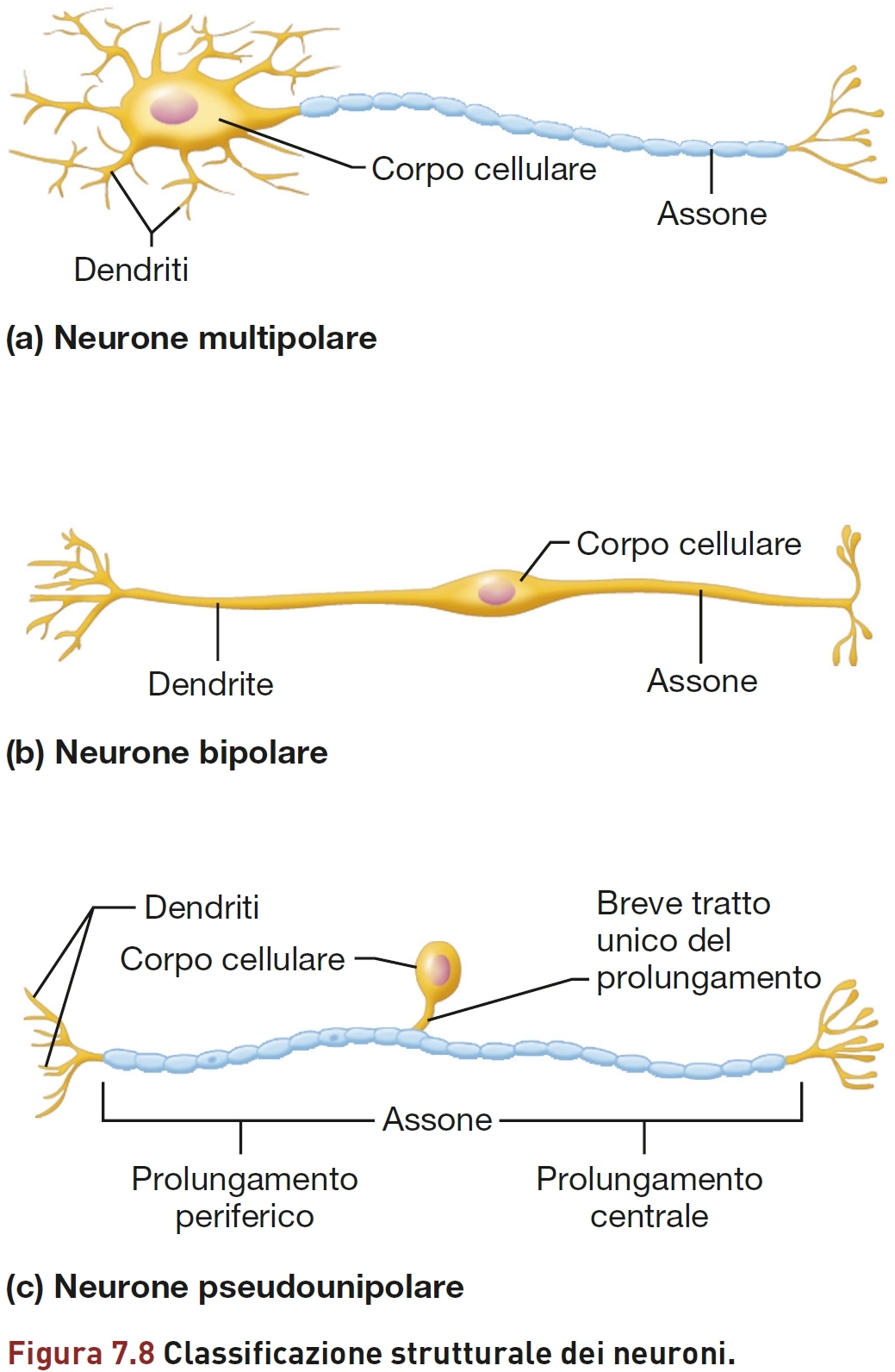 DENDRITI
Essendo molto numerosi, permettono al Corpo Cellulare del Neurone di integrare un’ elevatissima quantità di informazioni

I rapporti dei Dendriti con l’ Assone di altri neuroni avvengono tramite SINAPSI che coinvolgono le cosiddette SPINE DENDRITICHE, che sono espansioni coniche che si dipartono dal dendrite stesso
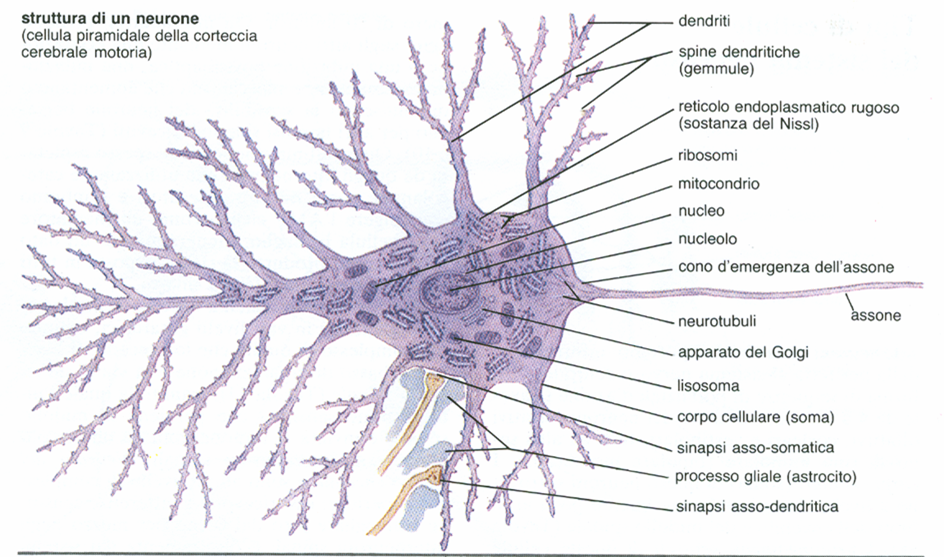 ASSONI
Prolungamento UNICO che si diparte dal Pirenoforo del Neurone a livello del MONTICOLO ASSONICO che conduce l’ Impulso dal Pirenoforo verso altri distretti
ASSOLEMMA = Membrana dell’ Assone
ASSOPLASMA = Citoplasma dell’ Assone
Contiene Mitocondri, Neurotubuli e Neurofilamenti, ma non RER né Ribosomi 
Il suo SEGMENTO INIZIALE è funzionalmente caratterizzato da una zona di elaborazione “algebrica” di stimoli eccitatori ed inibitori, il cui risultato determina o meno la propagazione dell’ impulso
Vi avvengono meccanismi di TRASPORTO ANTEROGRADO e RETROGRADO di diverse molecole
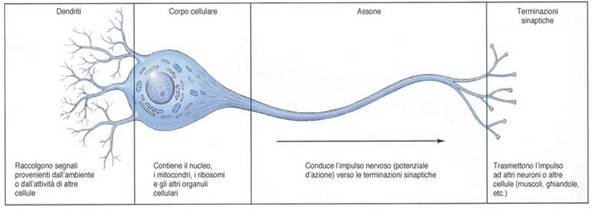 FIBRE  NERVOSE
Sono costituite da ASSONI provvisti da una guaina derivata da cellule Neurogliali (CELLULE di SCHWANN nel Sistema Nervoso Periferico ed OLIGODENDROCITI nel Sistema Nervoso Centrale)

In base alle MODALITA’ con cui si dispongono queste guaine si parla di:

FIBRE NERVOSE MIELINICHE

FIBRE NERVOSE AMIELINICHE
FIBRE  NERVOSE MIELINICHE
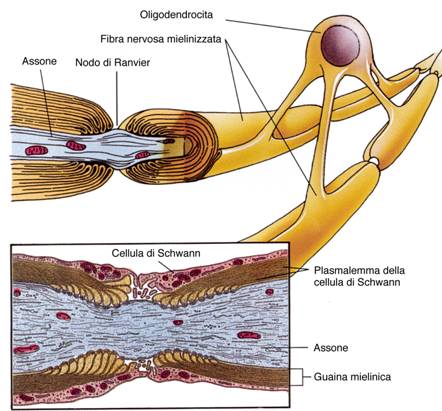 La GUAINA MIELINICA è formata da numerosi strati di MEMBRANE CELLULARI MODIFICATE e ricche di LIPIDI COMPLESSI. Pertanto, funge da “isolante” tra l’ ambiente EXTRACELLULARE e INTRACELLULARE
Essa presenta INTERRUZIONI, definite NODI DI RANVIER, che consentono gli eventi ionici coinvolti nella generazione degli IMPULSI. I tratti compresi tra  Nodi si definiscono INTERNODI.
Nel SNC, un unico OLIGODENDROCITA può avvolgersi attorno a numerosi differenti assoni
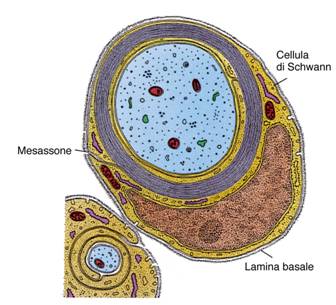 FIBRE  NERVOSE AMIELINICHE
Le FIBRE AMIELINICHE SOLAMENTE nel SNP posseggono una sorta di guaina molto meno complessa, determinata dalla Cellula di Schwann. Più Assoni si rapportano con un’UNICA Cellula di Schwann

Nel SNC le FIBRE AMIELINICHE sono molto più numerose che nel SNP e NON PRESENTANO ALCUNA GUAINA, decorrendo totalmente libere tra le altre componenti Neuronali e Gliali.
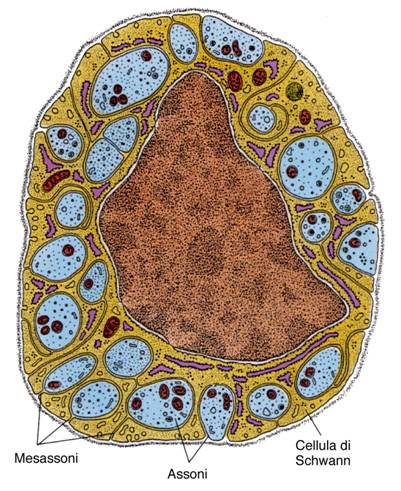 N E U R O G L ì A
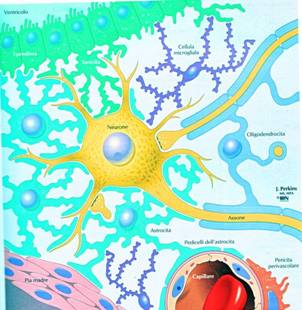 NEUROGLìA DEL SNC
ASTROCITI: Fibrosi nella Sostanza Bianca e Protoplasmatici nella Sostanza Grigia del SNC. Hanno funzione TROFO-MECCANICA, intervengono nei Processi Riparativi (ove possibile) e nella BARRIERA tra Sangue e SNC (BARRIERA-EMATOENCEFALICA)

CELLULE della MICROGLìA: piccole cellule che hanno Proprietà FAGOCITARIE simile ai Macrofagi

OLIGODENDROCITI: coinvolti nella produzione delle Guaine Mieliniche

CELLULE EPENDIMALI: rivestono le CAVITA’ INTERNE del SNC (Ventricoli Encefalici e Canale Centrale del Midollo Spinale), costituendo anche i PLESSI COROIDEI, dove viene a formarsi il LIQUIDO CEREBRO-SPINALE (LIQUOR)
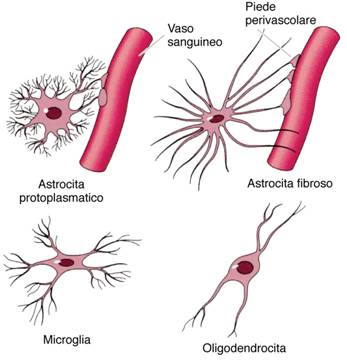 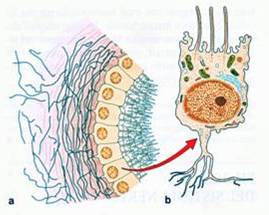 EPENDIMA
NEUROGLìA DEL SNP
CELLULE SATELLITI nei Gangli

CELLULE DI SCHWANN: vanno a produrre la GUAINA MIELINICA per le FIBRE MIELINICHE oppure costituiscono la GUAINA NEURILEMMALE per le FIBRE AMIELINICHE
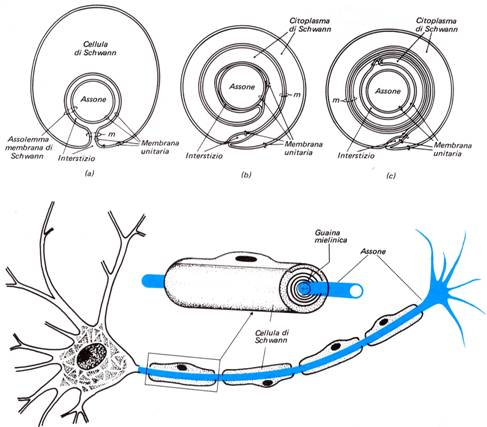 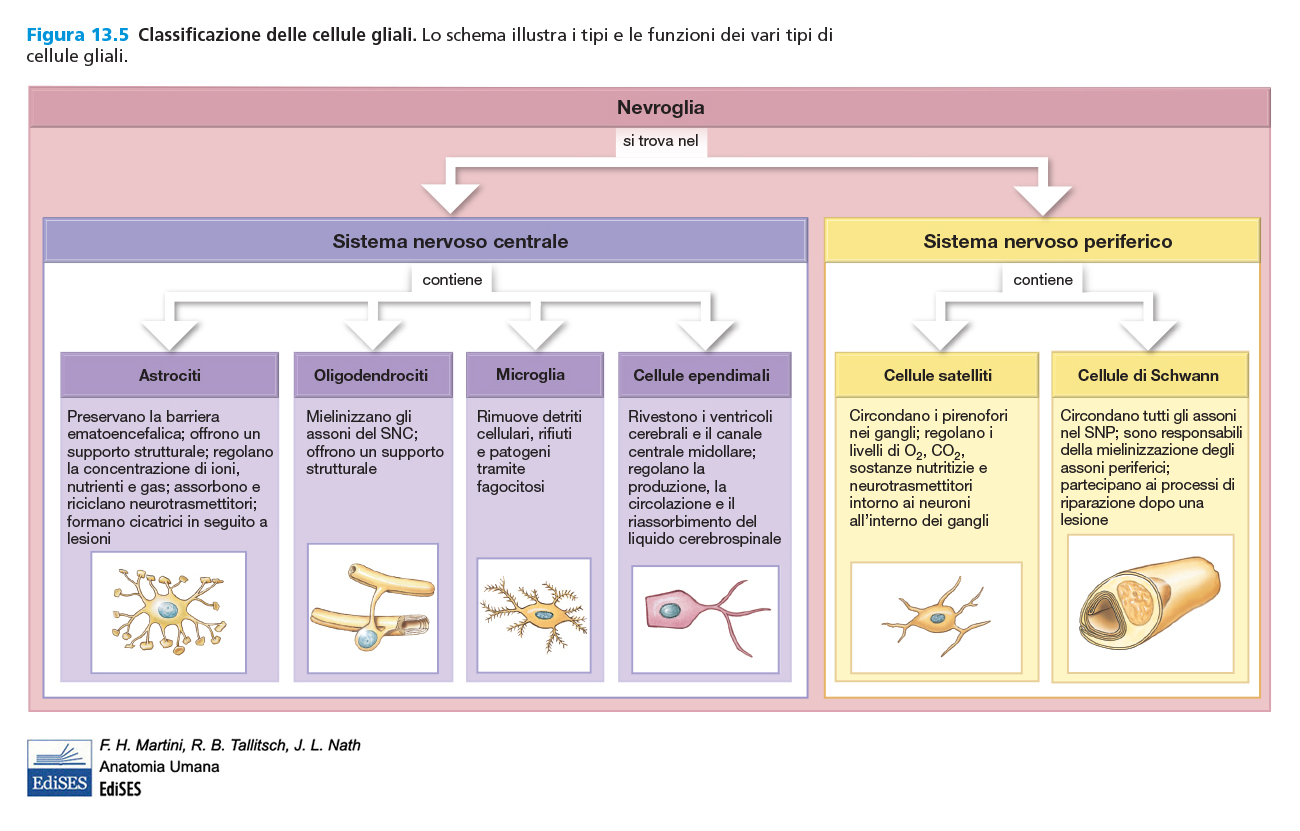 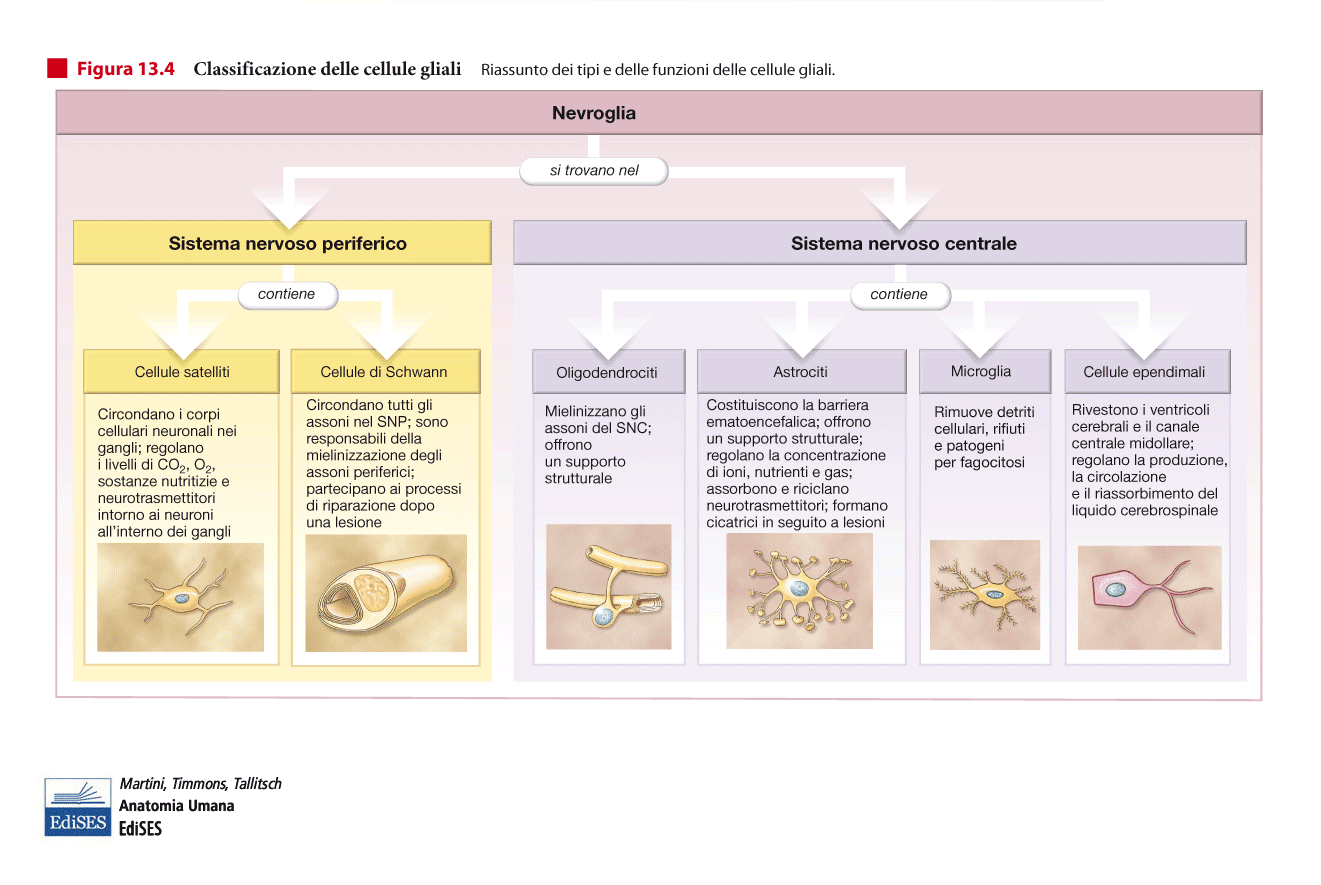 RAPPORTI MORFOLOGICI e FUNZIONALI tra NEURONI e tra NEURONI ed ORGANI EFFETTORI
Si classificano 2 MODALITA’ MORFO-FUNZIONALI:

- SINAPSI: è il RAPPORTO che si istaura tra Neuroni. Attraverso la Sinapsi l’ Impulso può essere trasmesso da un Neurone ad un altro, attraverso il cosiddetto SPAZIO SINAPTICO, che si delimita tra la MEMBRANA PRESINAPTICA e la MEMBRANA POST-SINAPTICA;

- GIUNZIONE (Giunzione Cito-Neurale): si istaura tra un Neurone e un cosiddetto ORGANO EFFETTORE, quale un MUSCOLO STRIATO SCHELETRICO (Giunzione Neuro-Muscolare o PLACCA MOTRICE), MUSCOLATURA LISCIA, EPITELI GHIANDOLARI. Può descriversi anche nel RAPPORTO tra CELLULE NEUROEPITELIALI che raccolgono informazioni relative ai SENSI SPECIFICI e le FIBRE NERVOSE competenti a trasportare tali informazioni al SNC.
S I N A P S I
Possono essere di vario tipo (ASSO-SOMATICHE, ASSO-DENDRITICHE, ASSO-ASSONICHE) ed avere significato ECCITATORIO o INIBITORIO.
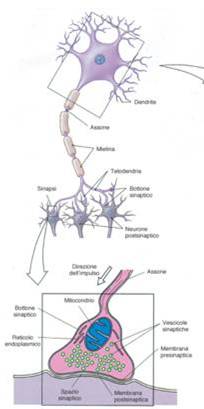 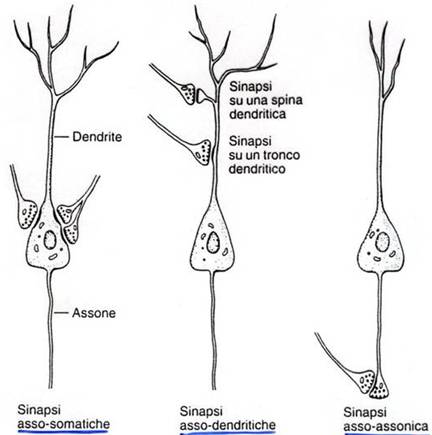 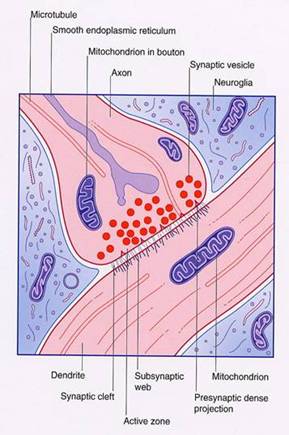 GIUNZIONI CITONEURALI
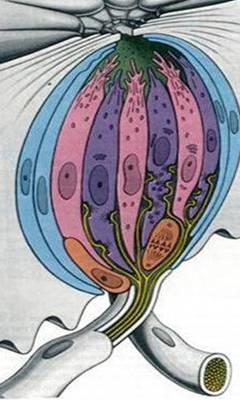 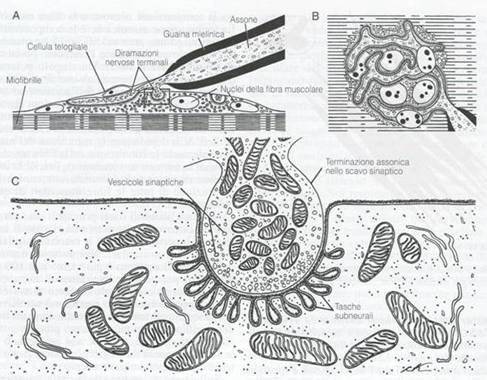 1
2
1. GIUNZIONE NEUROMUSCOLARE
(Placca Motrice)
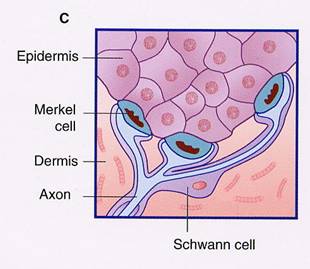 2. GIUNZIONE CITONEURALE
(Calice Gustativo)
3. GIUNZIONE CITONEURALE
(Cellule di Merkel, Sensibilità Pressoria Continua)
3
MECCANISMO DI PASSAGGIO DELL’ IMPULSO NERVOSO ATTRAVERSO LO SPAZIO SINAPTICO (o GIUNZIONALE) [Cenni]
L’ Impulso Nervoso, essendo una corrente elettrica, NON PUO’ PASSARE attraverso lo Spazio Sinaptico o Giunzionale (presente nella maggior parte delle sinapsi), ma necessita dell’ intervento dei NEUROMEDIATORI (NEUROTRASMETTITORI), quali ACETILCOLINA, NORADRENALINA, ADRENALINA, DOPAMINA, ACIDO GLUTAMICO, ACIDO GAMMA-AMINOBUTIRRICO (GABA), ISTAMINA, ed altri.
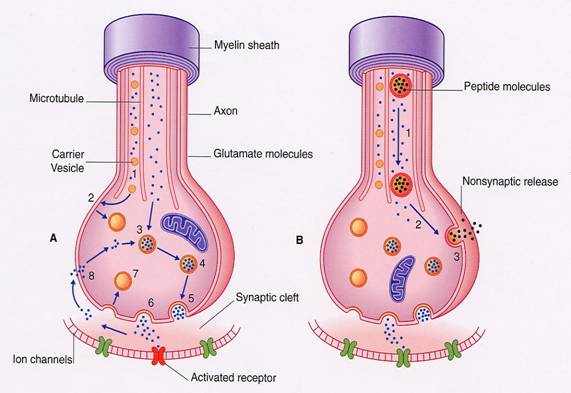 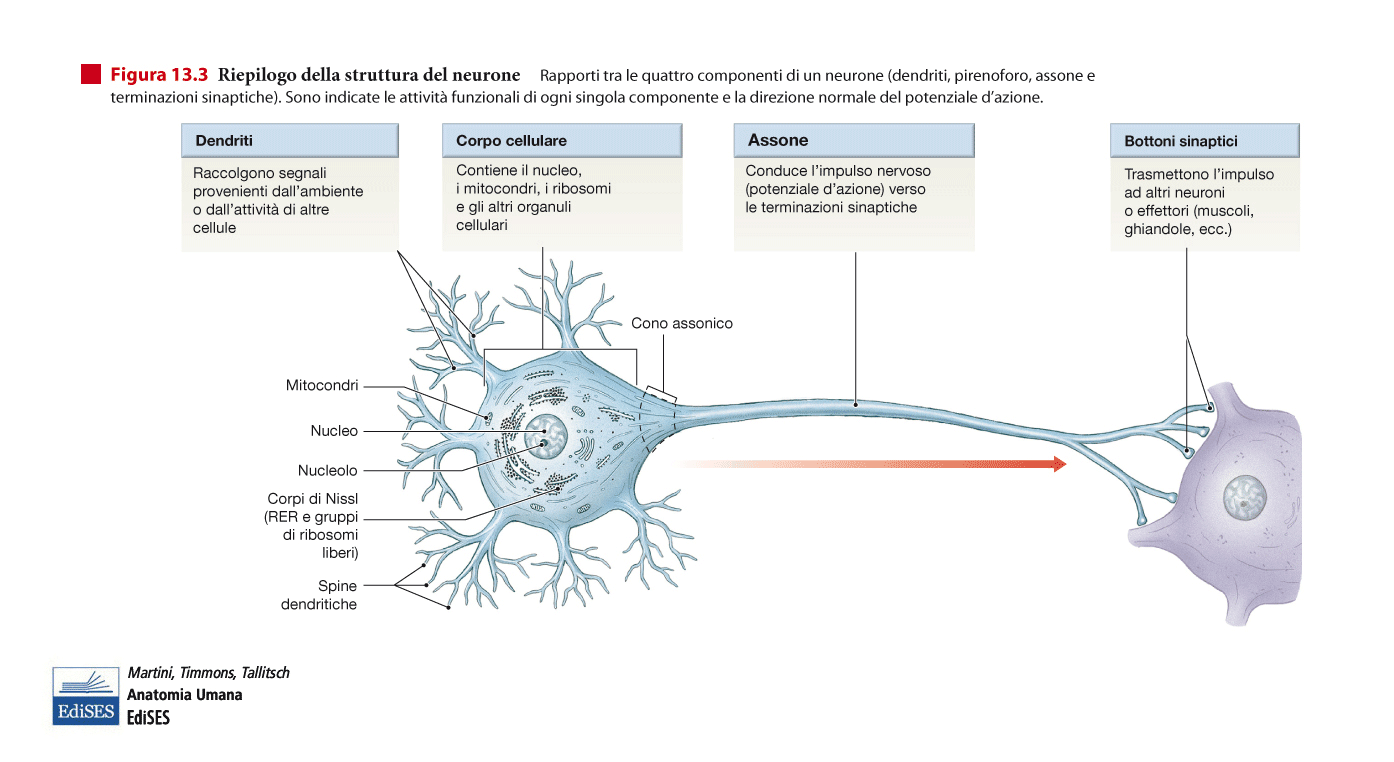 ORGANIZZAZIONE DEL TESSUTO NERVOSO NEL SNC [1]
SOSTANZA GRIGIA: agglomerato di CORPI CELLULARI (Pirenofori) e FIBRE NERVOSE AMIELINICHE ;
Si organizza in :
    § NUCLEI NERVOSI
    § CORTECCIA 
     (Cerebrale nel telencefalo e Cerebellare      nel cervelletto)
ORGANIZZAZIONE DEL TESSUTO NERVOSO NEL SNC [2]
SOSTANZA BIANCA: costituita da FIBRE NERVOSE MIELINICHE
Va a costituire le VIE o FASCI NERVOSI del SNC, che, a seconda della direzione di progressione dell’ impulso, si definiscono:
   - ASCENDENTI (in cui l’ Impulso procede in senso CAUDO-CRANIALE)
   - DISCENDENTI (in cui l’ Impulso procede in senso CRANIO-CAUDALE)
ORGANIZZAZIONE DEL TESSUTO NERVOSO NEL SNP
NERVI: sono costituiti da fibre sia MIELINICHE sia AMIELINICHE e conducono gli impulsi nervosi
GANGLI: agglomerati di pirenofori nel SNP intercalati su nervi:
   - SENSITIVI
  - SENSORIALI (tra cui i Viscerali Speciali)
   - DEL SNA (Sistema Nervoso Autonomo o Viscerali Generali)
N E R V I
NERVI ENCEFALICI
12 Paia
NERVI SPINALI
31 Paia
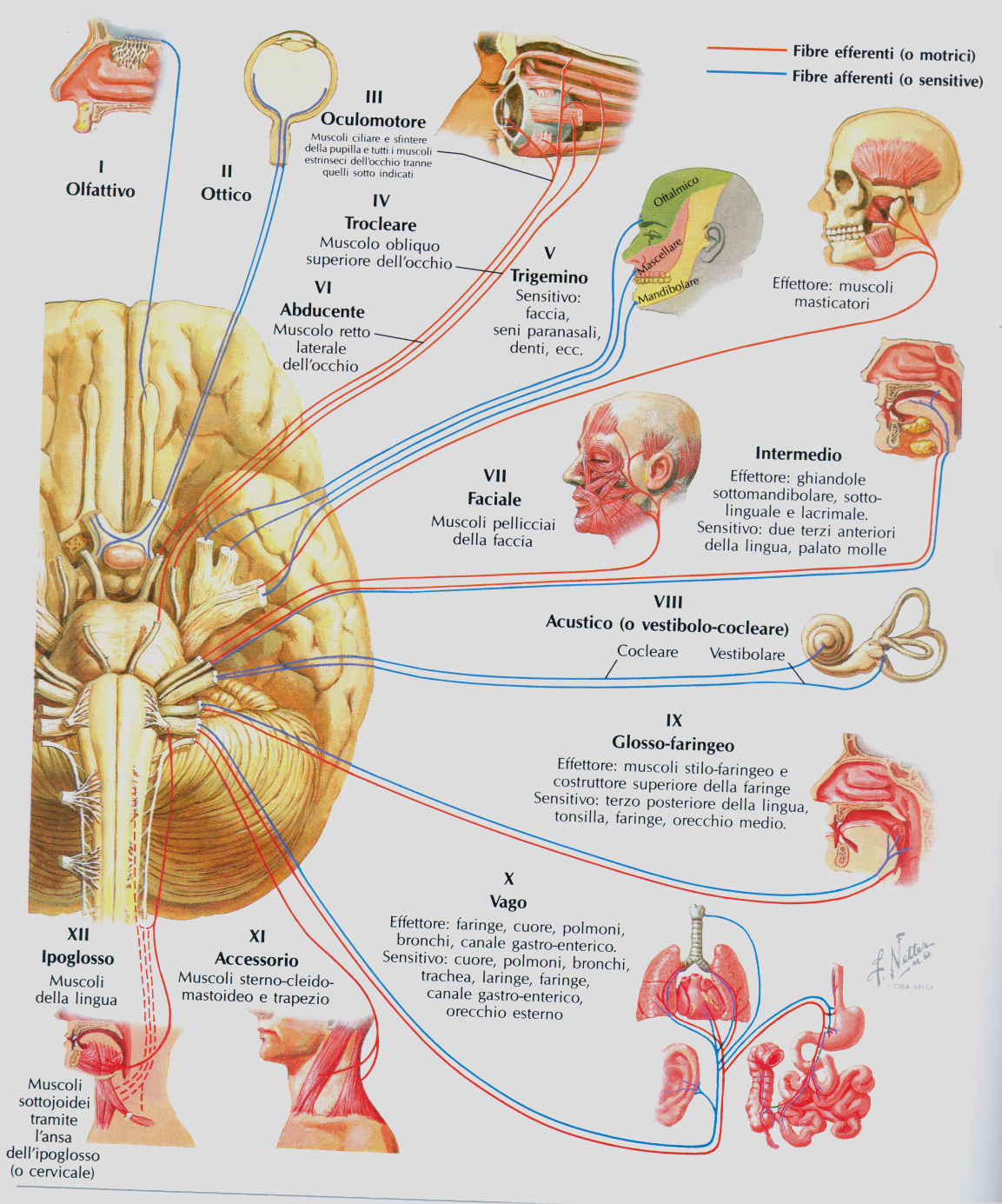 N E R V I
Strutture costituite da FASCI di FIBRE NERVOSE provviste di un rivestimento esterno di TESSUTO CONNETTIVO DENSO (EPINEVRIO)
Ciascun FASCIO di FIBRE NERVOSE è rivestito da PERINEVRIO costituito da Cellule Epitelioidi, che costituiscono una BARRIERA verso molte macromolecole.
L’ ENDONEVRIO è dato da FIBRE RETICOLARI prodotte dalle Cellule di Schwann. 
Stabiliscono connessioni tra il SNC e gli ORGANI EFFETTORI
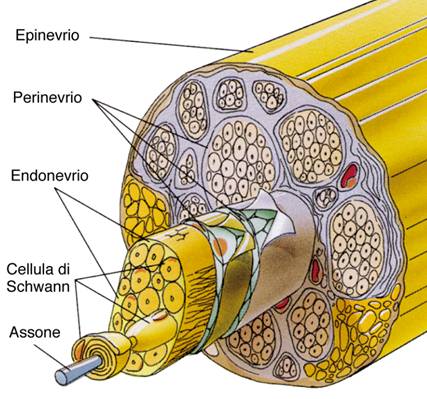 G A N G L I
Formazioni del SNP di forma OVOIDALE o SFEROIDALE, costituiti da PIRENOFORI  CELLULE GLIALI, deputate ad inoltrare gli Impulsi da / verso il SNC.
A seconda della direzione in cui viaggia l’ impulso, possono essere definiti:
GANGLIO SENSITIVO o SENSORIALE
GANGLIO DEL SISTEMA NERVOSO 
AUTONOMO
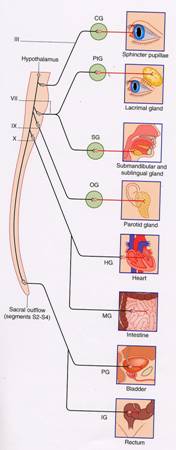 GANGLI SNA
ORTOSIMPATICI
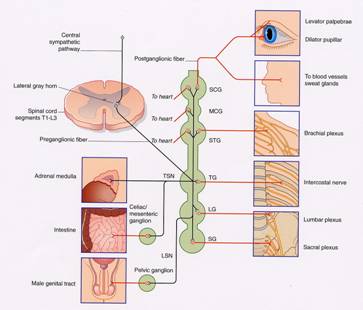 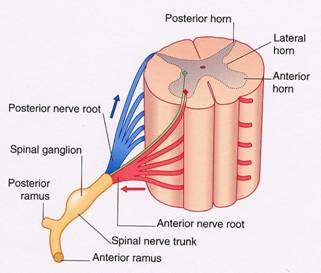 GANGLIO SENSITIVO
SPINALE
GANGLI SNA
PARASIMPATICI
DEFINIZIONI FUNZIONALI RELATIVE AI FASCI DEL SNC e AI NERVI DEL SNP
MOTORI SOMATICI (tra cui i Motori Viscerali Speciali)
MOTORI VISCERALI (GENERALI)
SENSITIVI SOMATICI
SENSITIVI VISCERALI (GENERALI)
SENSORIALI (tra cui i Viscerali Speciali)
Quando in un Nervo sono presenti più componenti funzionali, si parla di NERVO MISTO